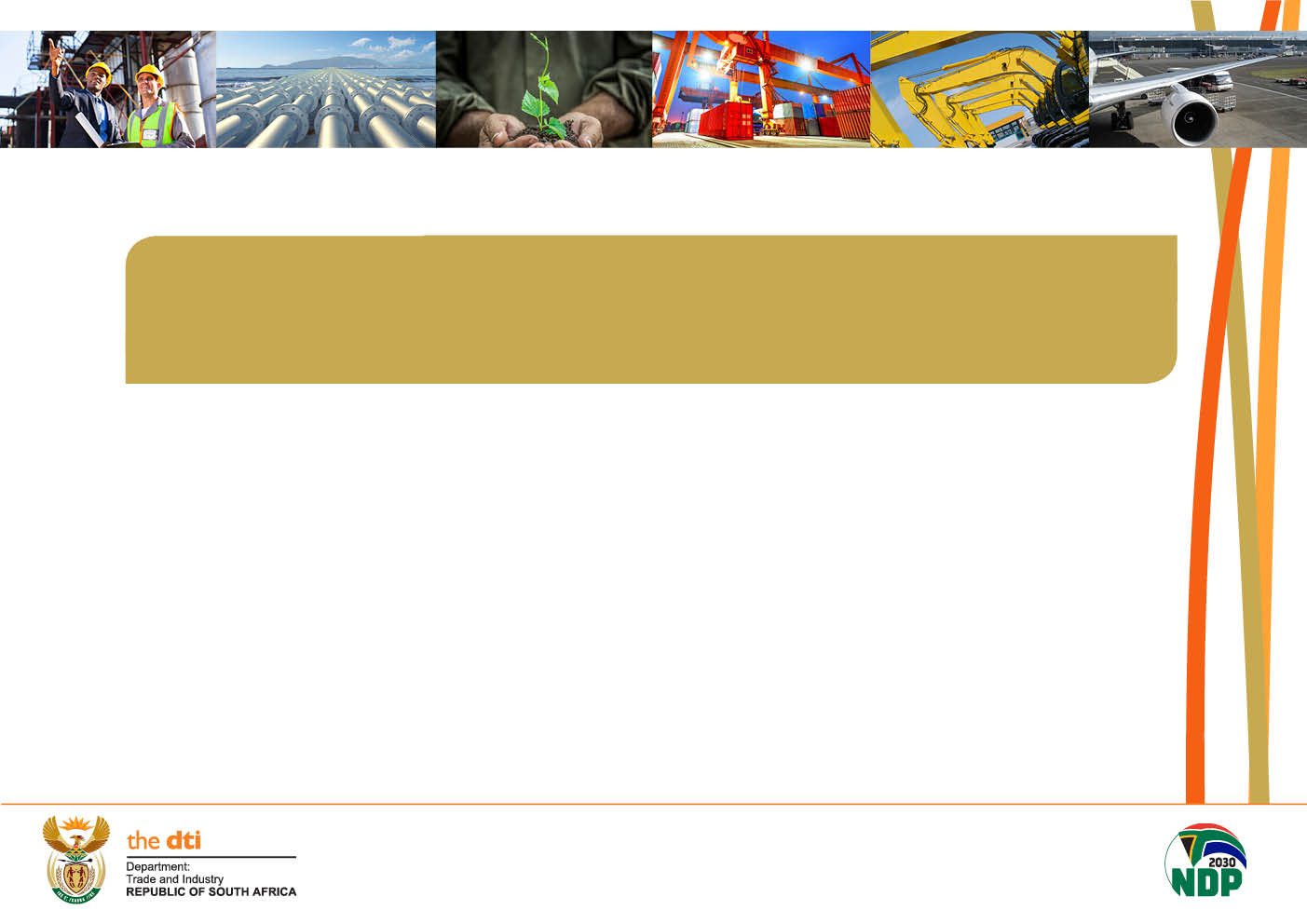 Presentation to  Portfolio Committee on Trade & Industry
Sugar Industry Report 
Follow-up meeting on issues raised during sugar industry oversight visit 

24 April  2018
Parliament , Cape Town
1
Contents
Background
Objective of the review of Sugar Regulation
Sugar industry consultation process
Proposed amendments to  Sugar Industry Regulation 
SASA- Progress on oversight visit  by PC
Recommendations
Conclusion
2
Background
Parliament’s Portfolio Committee on Trade and Industry met with the South African Farmers Development Association (SAFDA) to hear its concerns regarding not being recognized by the South African Sugar Association (SASA) and the South African Cane Growers’ Association (SACGA). 
The Committee acknowledged that this was an urgent matter and that swift action should be taken by the Department of Trade and Industry.
3
Composition of sugar cane growers
4
Production Trends
Sugar cane is mostly produced by large-scale growers. 
Of the 22 500 registered sugarcane growers, approximately only 21 110 are small-scale growers, mainly on “tribal” land. 
The six sugar millers also own some sugar estates, which represent about 7% of sugar cane growers. 
The industry generates approximately 79 000 direct jobs (7 000 of which are in employed in milling). 
This represents over 11% of the total agricultural workforce in South Africa, according to the South African Sugar Association (SASA). 
Direct and indirect employment is estimated at 350 000 people.
An important feature of the industry is the employment in rural areas where there is often little other economic opportunity
5
Area planted of sugar cane and production of sugar
Small scale sugar cane growers have suffered disproportionately from challenges facing the sugar growing industry in general, including poor rainfall, increased input prices (mainly for fertiliser, labour and fuel), services etc
 (Bureau for Food and Agricultural Policy, 2014; Dubb, 2014).
6
Agroprocessing -  Value Chain Support
Aim
Stem retrenchments 
Assist in finding alternate markets for sugar including direct and indirect markets; export support
Address competitiveness 
Trade issues (imports / tariffs)

Measures
 - Agro processing Support Scheme (APSS)
 - Comprehensive Agricultural Support Programme:   Conditional Grant by NT & DAFF support to small growers
7
Objective of the review of the regulation
To improve the competitive environment in which the industry operates in a manner that will contribute to the optimal development of the industry and inclusive growth
Ensuring the long term cost competitiveness of the industry.
To provide a positive legal position and minimise self regulation by industry.
Towards transformation of the Sugar Industry.
8
Sugar Industry Consultation Process
The Department of Trade & Industry participated in the mediation process that was led by Mr Charlse Nupen from 2-3 December 2017 which resulted in the Draft Agreement of Cooperation, proposed amendments to the sugar industry regulations and a proposed new structure to serve as umbrella body for the sugar cane farmers.  This necessitated the amendments to the SASA Constitution and the Sugar Industry Agreement.

	 - Outcome: A new agreement was signed by all parties namely South African 	Farmers Development Association, South African Cane Growers Association    	and SA Millers Association

SASA Special Council Meeting was held on the 12 December in KwaShukela, KZN. 

	 - Outcome: Changes to the SASA Constitution and Sugar Industry Agreement 	were adopted
9
Sugar Industry Consultation Process
SASA Special Delegates meeting held on 5th February 2018 in KwaShukela, KZN. 

   	- Outcome: Ratified the draft documents incorporating the amendments   	made by SASA Council.

On 15 March 2018, SASA Council agreed on transitional arrangements pending the gazetting of the amended SASA Constitution and SIA.

On 16 April 2018, the Delegates of the South African Sugar Association as well as representatives of the South African Farmers Development Association, approved the amendments to the SASA Constitution and the Sugar Industry Agreement, 2000 and agreed that the amendments be submitted to the Department of Trade and Industry for approval and promulgation in the Government Gazette.
10
LONG-TERM SOLUTION
REPRESENTATION
SASA REVISED PROPOSAL
SASA DELEGATESIndependent ChairpersonQualified majority 70%24 appointed by CFF24 appointed by SMRF
50%
50%
Cane Farmers’ Federation
(CFF)

Independent Chairperson
24 Directors
SASA COUNCIL
Independent Chairperson
DTI observer status at all Council meetingsQualified majority 70%
16 Councillors nominated by CFF Delegates
16 Councillors nominated by SMRF Delegates
Sugar Milling & RefiningFederation (SMRF)

Independent Chairperson 
24 Directors
Based on proportional representation  
Members  / production
Representation proportionate to :- 
50% basis cane deliveries
50% basis membership
SACGA
SAFDA
Others
SASMA
Others
1.
2.
SACGA
Board
14 Mills
SAFDA structures to be included here
SACGA
Congress
1.  Criteria for Grower Association qualification –
14 Local Grower Councils
Board
2. Independent audit to verify membership & levy disbursement
3. Representation of  SAFDA & OTHER on MGB / local structures
11
MGB & local structures
3.
LONG-TERM SOLUTION
STAKEHOLDER LEVY STRUCTURE
SASA REVISED PROPOSAL
SASA (LEVY)INDUSTRY OBLIGATIONS
64%
36%
Cane Farmers’ Federation
Central Levy paid by member organisations 
Operational costs 
Attendance costs – CFF & SASA meetings
Any other cost that is for the benefit of all growers
Sugar Milling & RefiningFederation
Costs – Voluntary Levy
SASMA
Costs
Other
Costs
SACGA
Costs
SAFDA
Costs
Others
Costs
Collect levies from their own members
Collect income from services provided to CFF and/or any third party
Can ask Millers to deduct off cane payment systems – signed cessions
12
Proposed  Structure
Membership
SASA will have two members constituted by two (2) sectional structures (federations) to be known as the South African Sugar Milling and Refining Federation (“the Milling Groups”) abbreviated as (“the SMRF”) and the South African Cane Farmers Federation abbreviated as (“the CFF”).
	“The SMRF” represents Millers and Refiners.
	“The CFF” represents all growers
 Federations 
Each federation shall elect its independent chairperson at its General Meeting.
Each federation to consist of twenty-four (24) representatives.
Each federation to be represented by 24 delegates.
Cane Growers Association (“CGA ”) will have representation on the CFF, which representation is to be determined in proportion to cane deliveries and membership in ratio of 50:50.
Every cane grower is obliged to be a member of the CGA.
13
Sugar Industry Regulation - Amendments
On the 16 April 2018 the Delegates of SASA and SAFDA approved the amendments to the SIA and SASA Constitution inclusive of the Transitional Arrangements. 

Documents submitted to the dti by SASA - 
The Amended SASA Constitution. 
The Amended Sugar Industry Agreement.
14
Interim Arrangement
SASA and SAFDA agreed that the measures stated hereunder shall, as approved by the SASA council on the 12th December 2017, immediately come into effect. These include:
To granting three SAFDA representatives observers status with a voice at SASA council.
To considering any application by SAFDA for the funding of its operational costs from the 12th of December 2017 to 31st of March 2018 from SASA’s Grower’s Development Account. 
This application to include a detailed budget and be submitted by SAFDA to SASA on or before the 5th of December 2017. 
To considering the application that was submitted by SAFDA for a grant from the Grower Development Account for development projects.
Long term solutions were to be included in the amendment to the SASA Constitution and Sugar Industry Agreement, 2000 and put them into effect upon gazetting the Constitution amendment by the 1st of April 2018.
15
SASA Report
Follow-up meeting on issues raised during sugar 		                industry oversight visit 
                (please see attached report from SASA)
16
Recommendations
Note the progress report on amended Constitution of the Sugar Association of South Africa (“the SASA”) and the amended Sugar Industry Agreement (“the SIA”) in recognition of the South African Farmers Development Association (“the SAFDA”) as an independent association.
 The report from South African Sugar Association(SASA) on the oversight visit to the sugar cane farmers and sugar industry association in KwaZulu-Natal by the Portfolio Committee on Trade & Industry.
17
Conclusion
In conclusion the amendments to the Sugar industry regulation shall come into effect upon gazetting of the amendments of the SASA Constitution and the Sugar Industry Agreement (SIA) of which the process has commenced through the Legal Services of the Department of Trade & Industry. 
The Department’s intervention was aimed at addressing issues and to emphasise the importance of economic transformation in the sugar industry and specifically the importance of recognising black players in the Sugar industry.
18
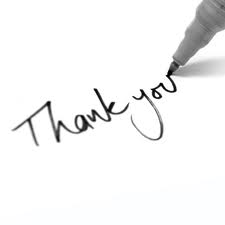 19